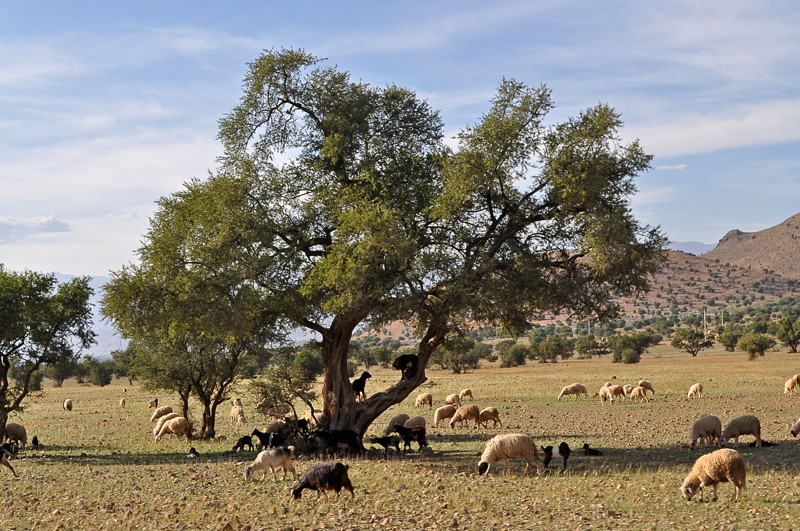 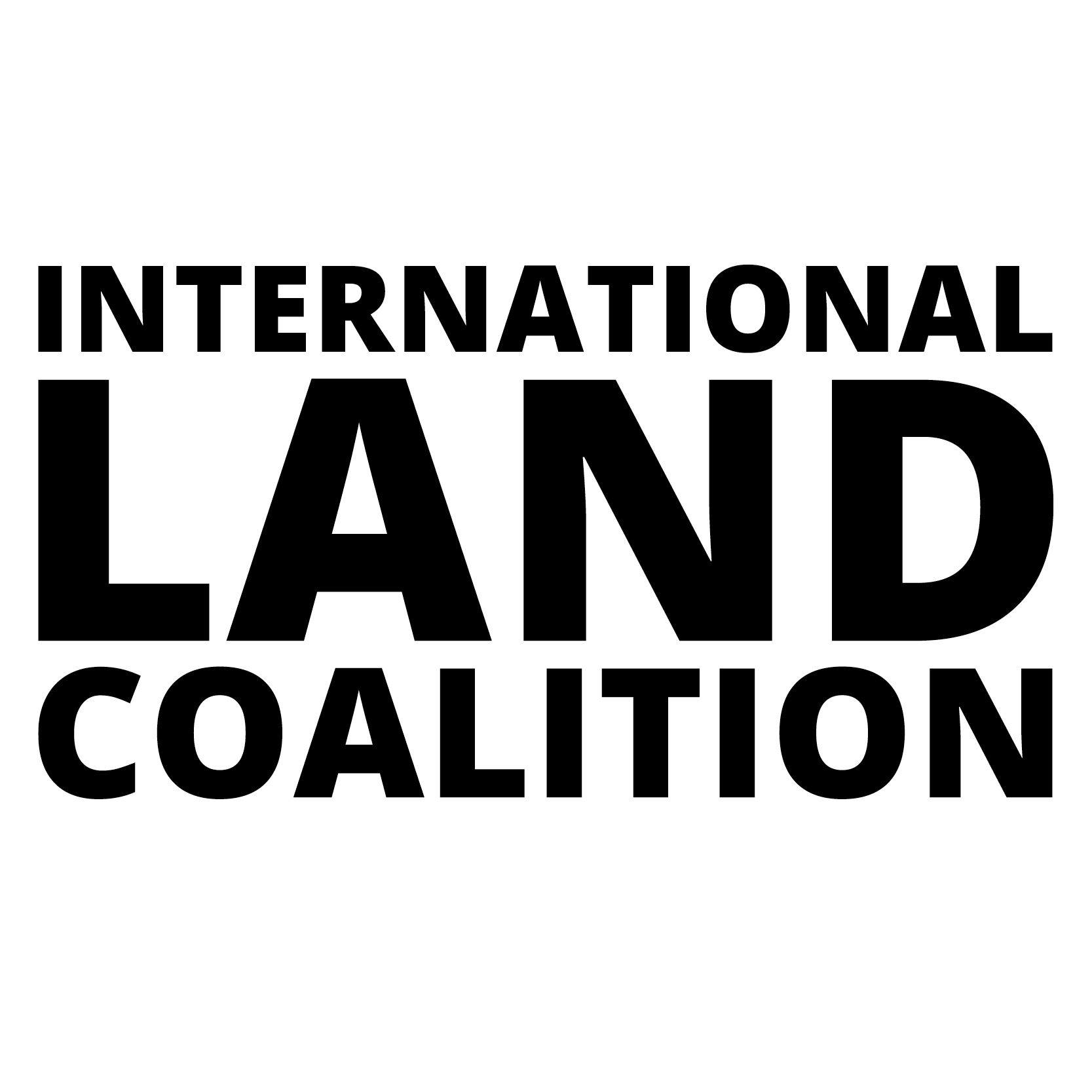 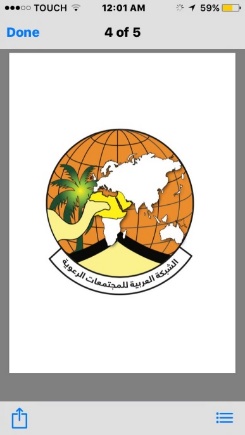 AGDAL MODELE DE GESTION ANCESTRALE DES PARCOURS POUR ATTENUER LES CHANGEMENTS CLIMATIQUES
GLF Septembre 2018
Dr Fagouri Said 
Coordinateur Général  du Réseau Arabe des Communautés Pastorales
Pasto-Arabic
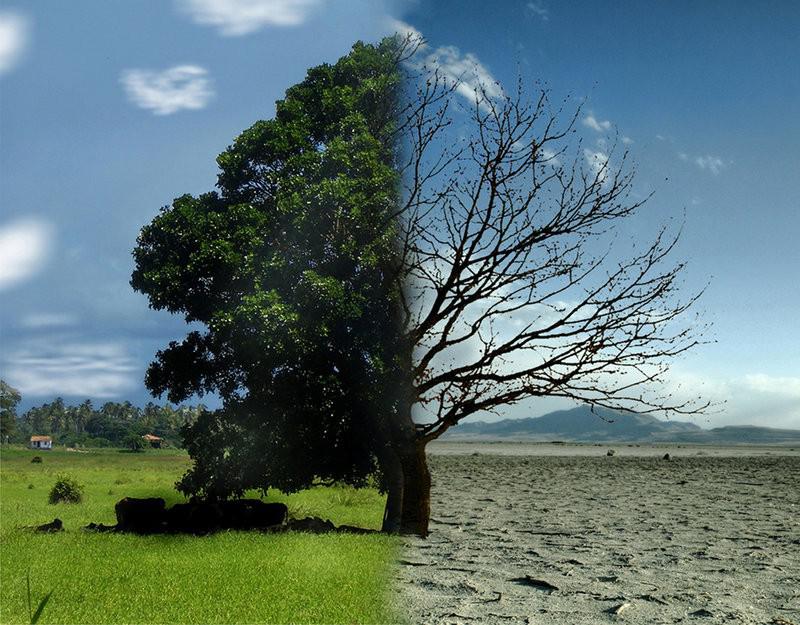 Plan de l’Exposé
Agdal c’est Quoi ? Et Pourquoi ?
Agdal sécurité de la communauté
Agdal c’est la durabilité
 Agdal pourrait être Universel
Agdal est menacé de disparition
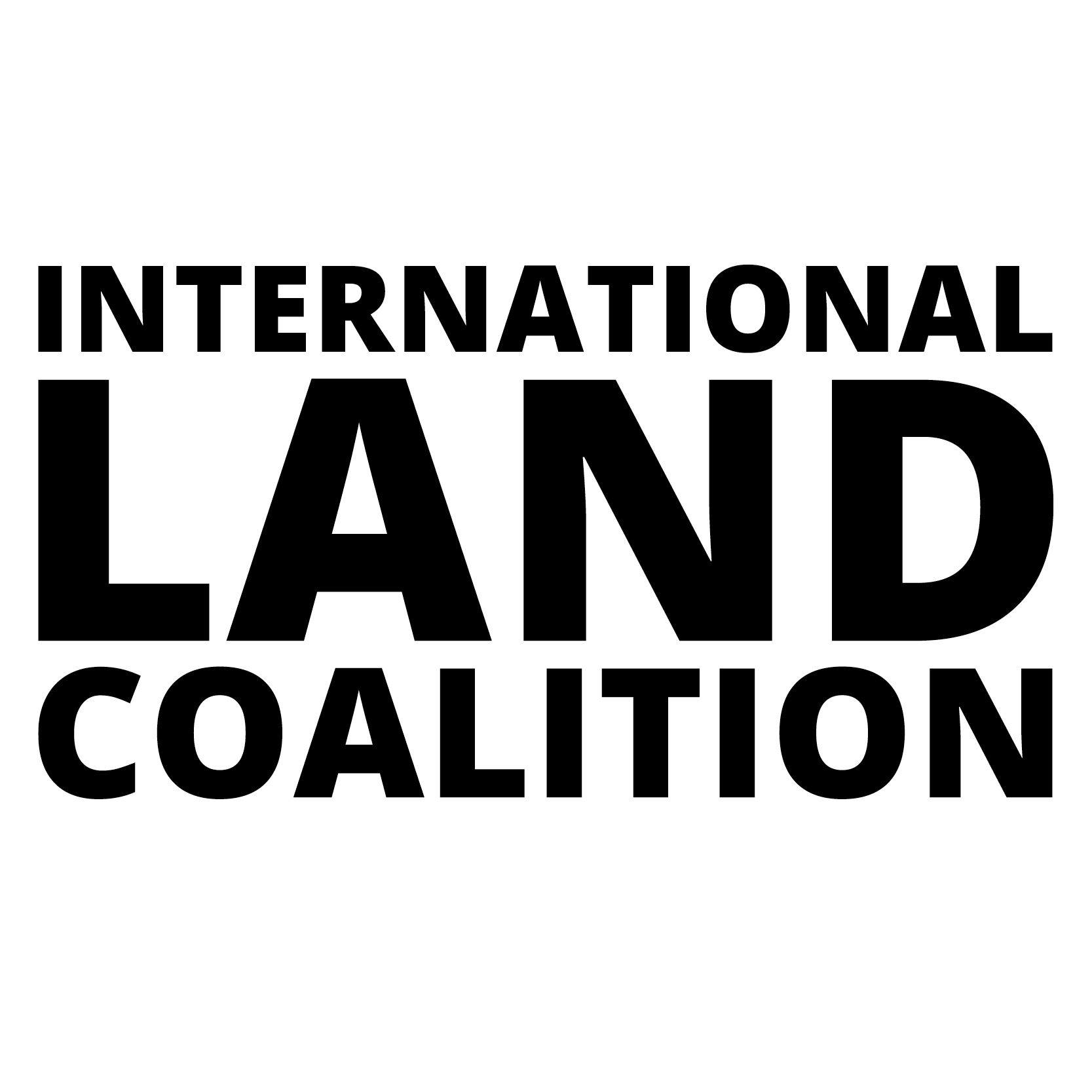 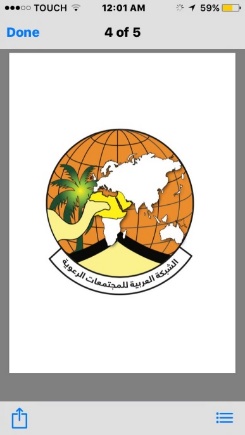 IntroductionAgdal mise en défens saisonnière des parcours pour:
Atténuer les effets du changement climatique, 
Assurer un développement durable 
Préserver l’environnement
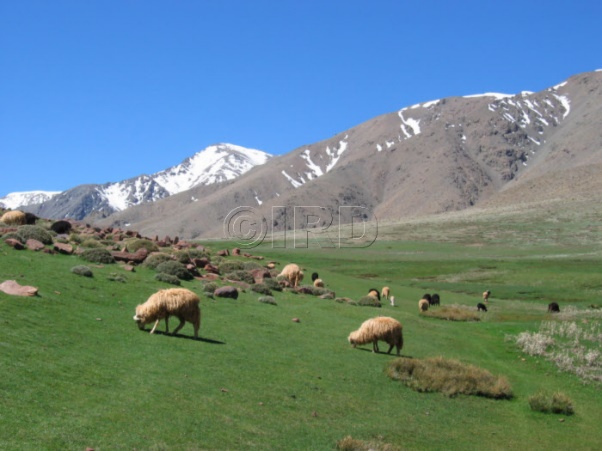 Agdal sécurité de la communauté
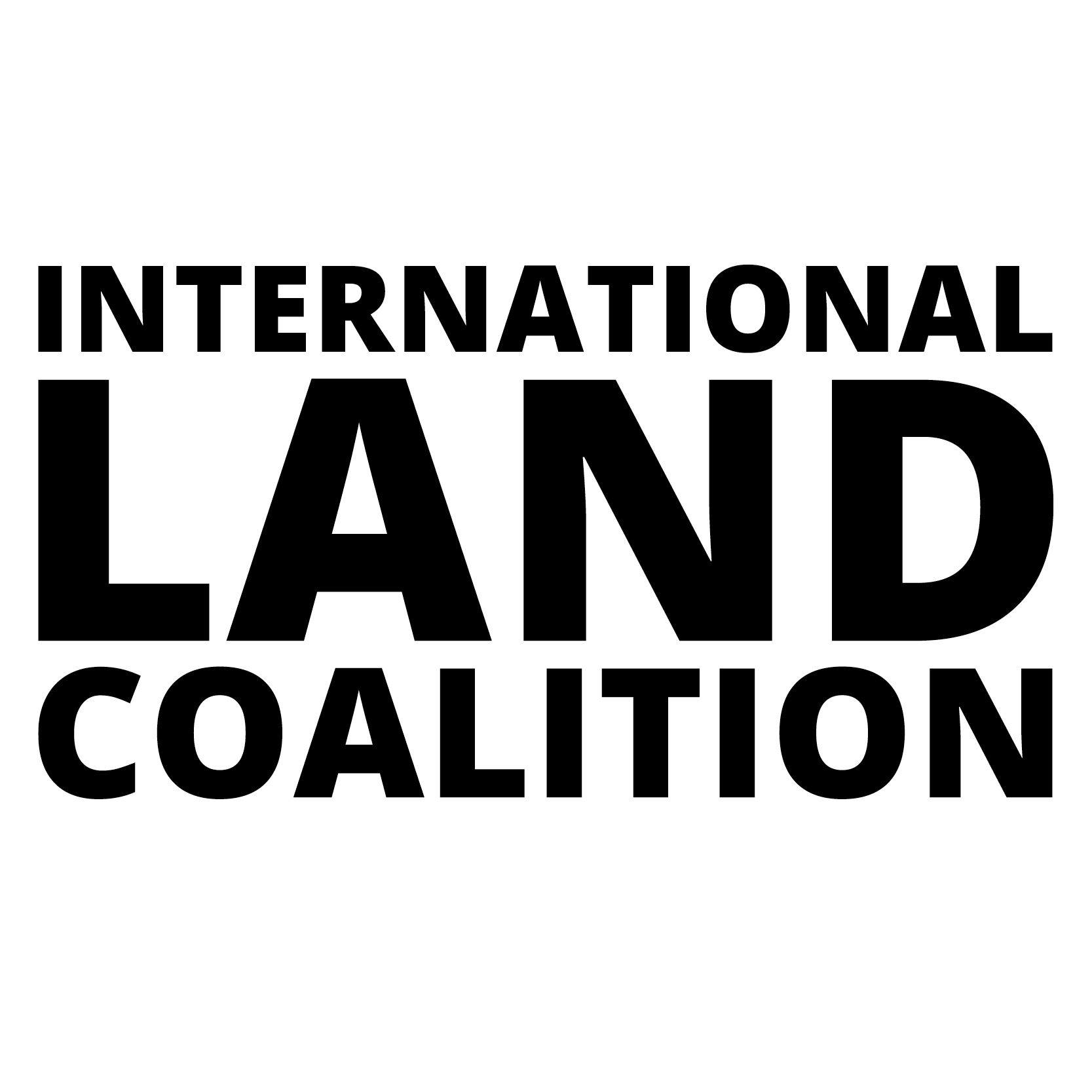 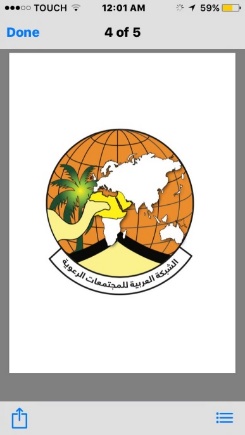 Reconstitution du stock de graines
Biodiversité des plantes
Pérennisation de l’usage des ressources naturelles 
Conservation des Sols des Pâturages
Stockage du Carbonne et Atténuation de l’Effet de Serre
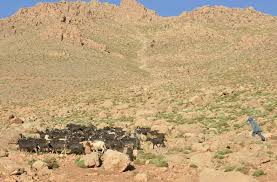 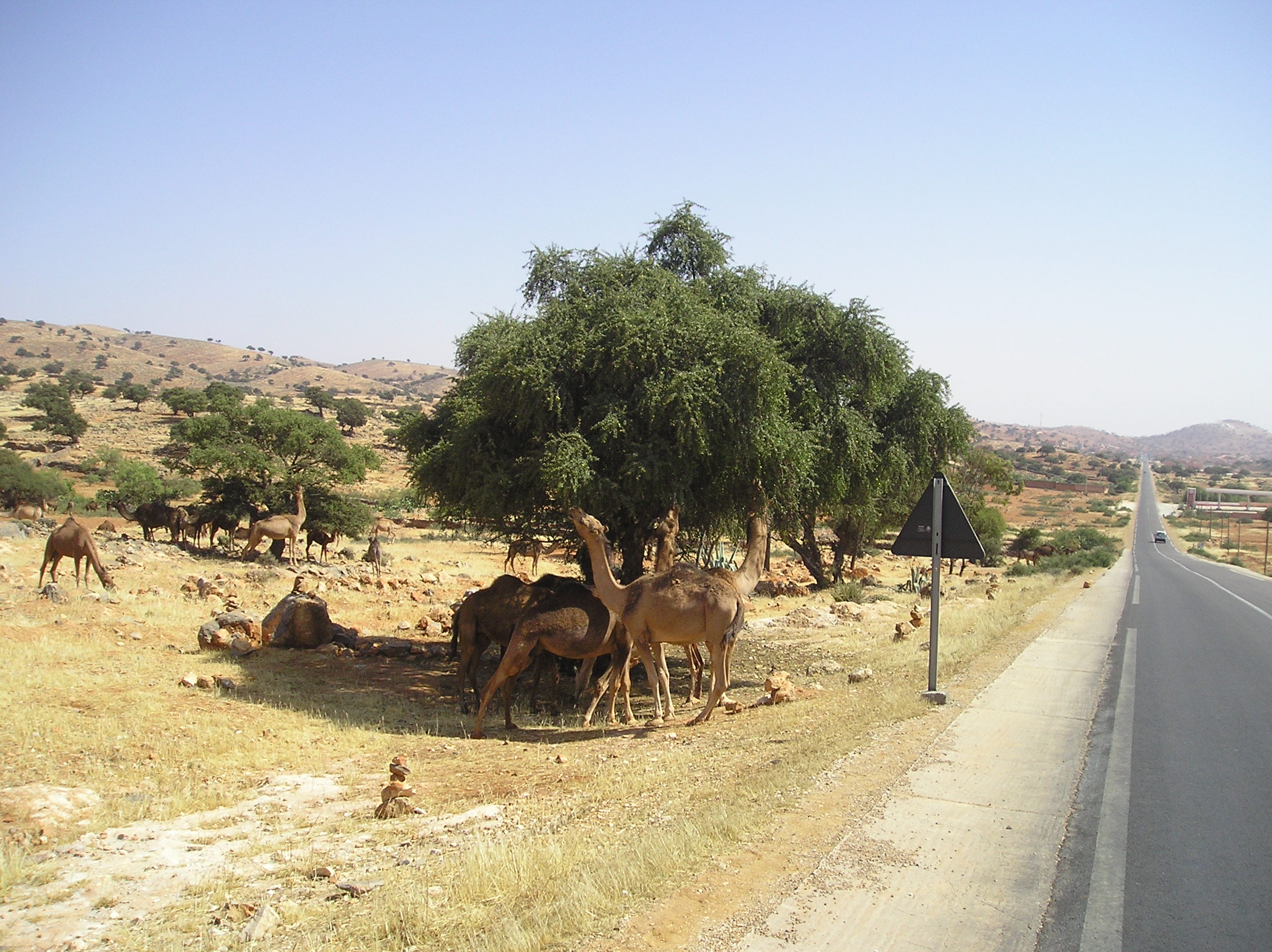 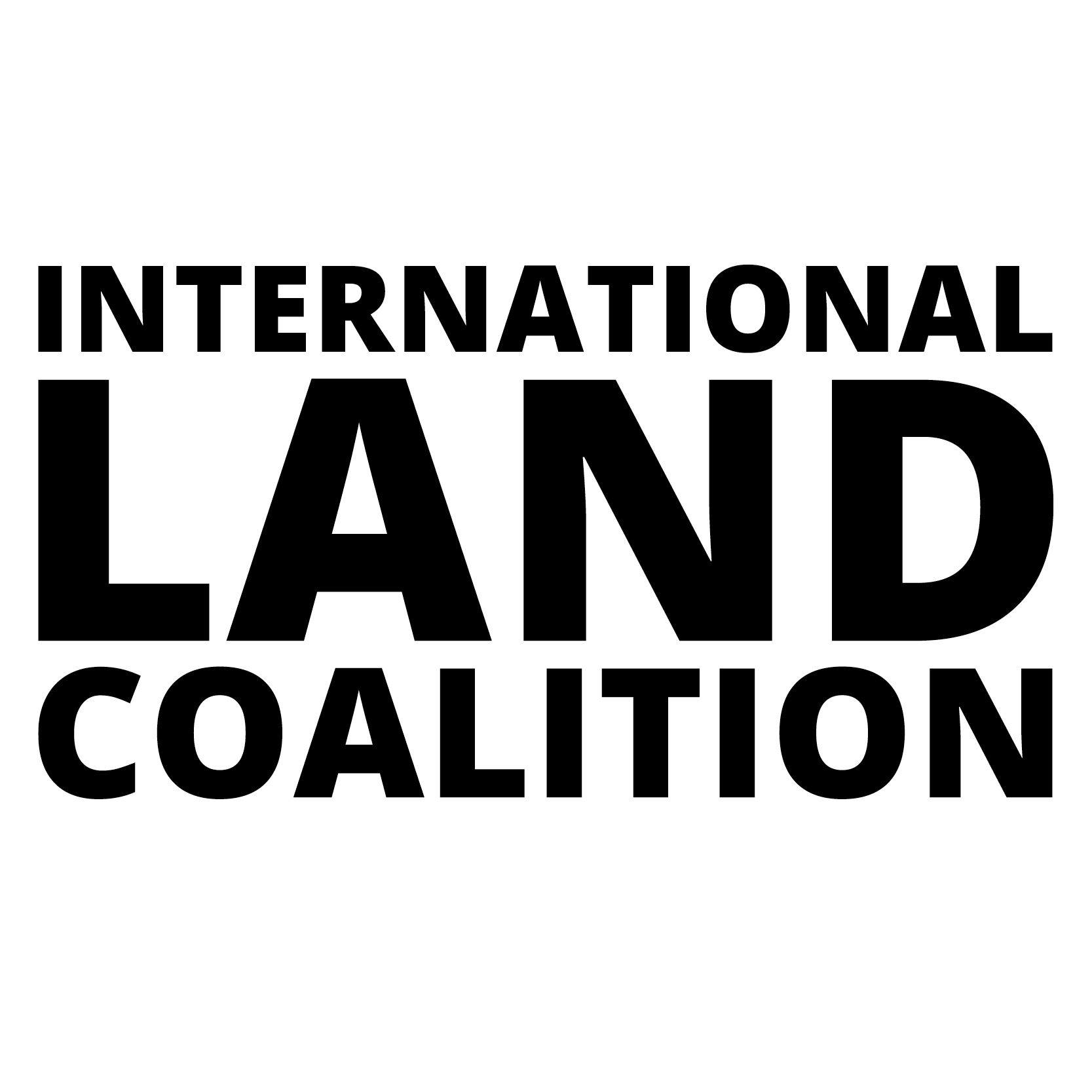 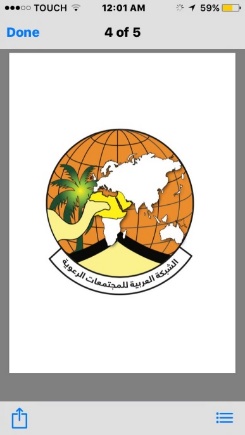 Agdal c’est la durabilité
Gestion des territoires et des ayants-droits par les communautés 
Gestion par des lois coutumes
 Gestion adaptative,  les règles sont négociées chaque début d’année.
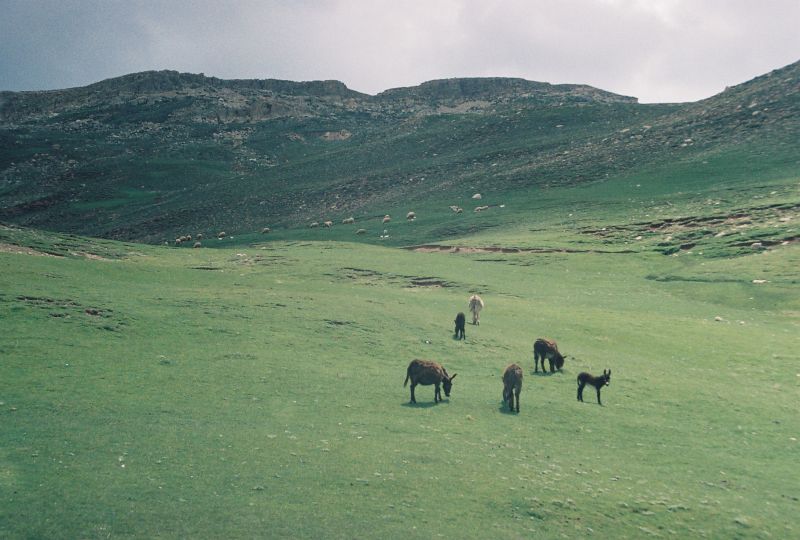 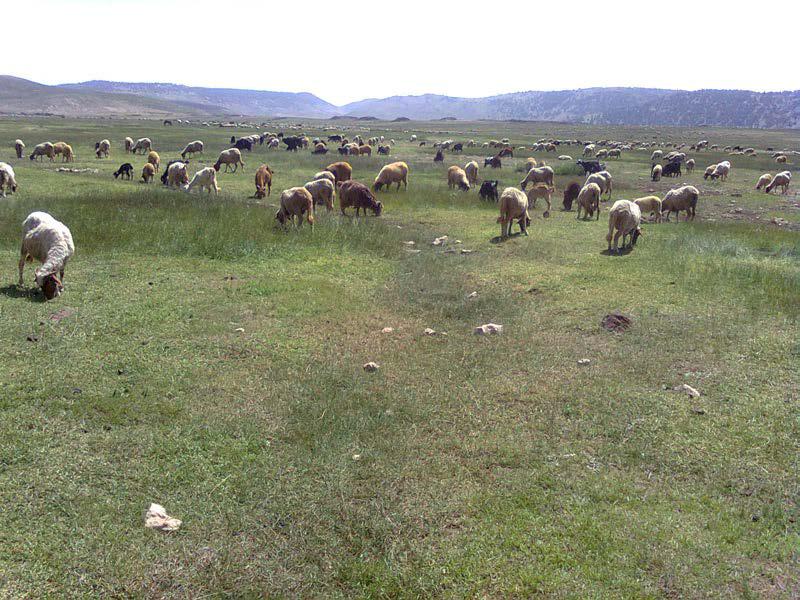 Agdal pourrait être Universel
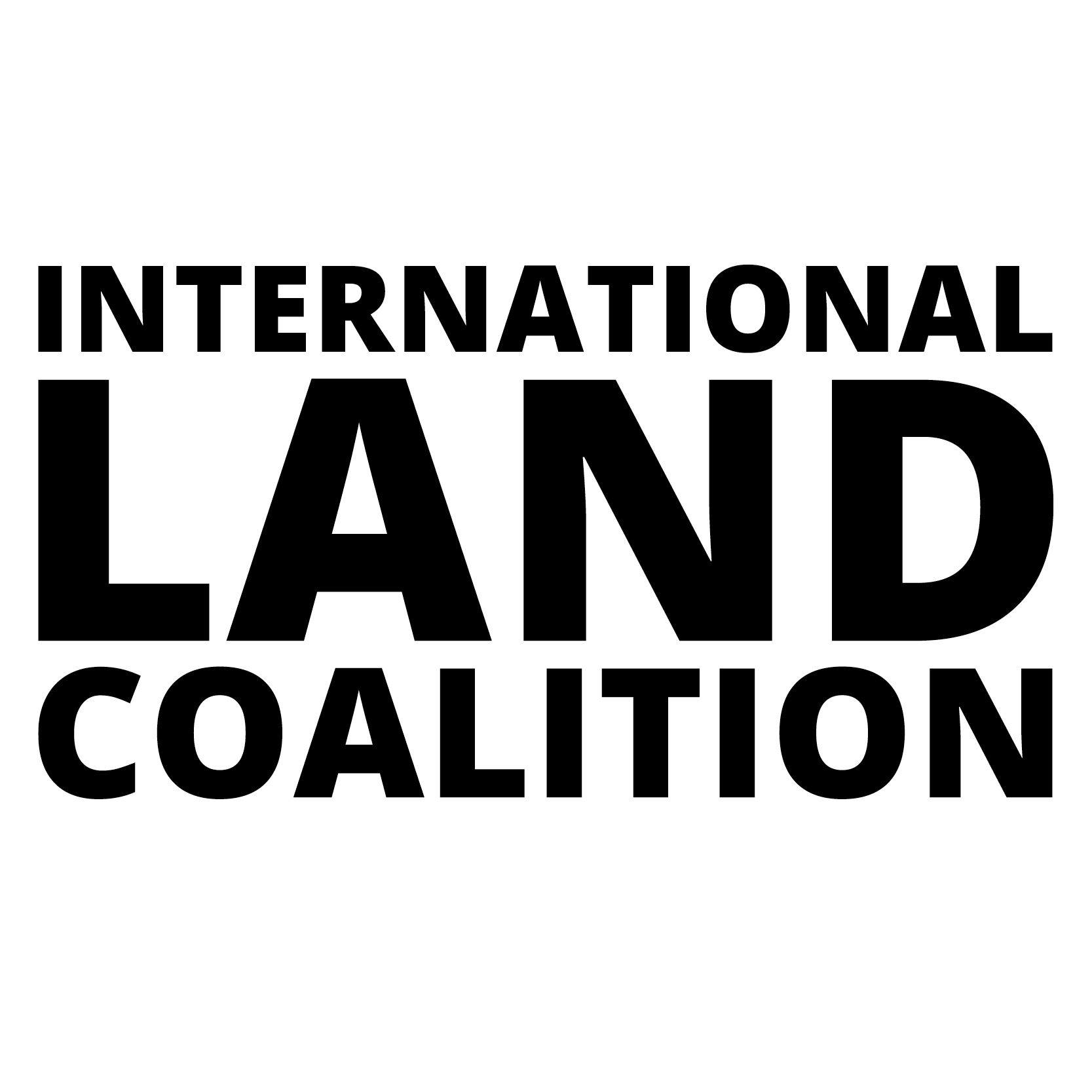 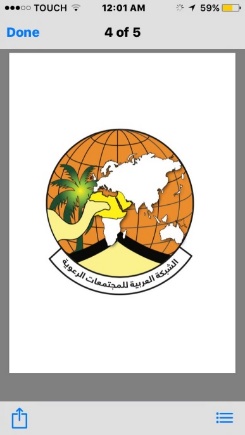 Agdal pratique semblable à  ‘’Hima’’ chez les arabes, 
Mises en défens sont connues chez d’autres  pasteurs du monde,
Superficies pastorales sont énormes à travers le monde 
Agdal pourrait être un outil fondamental pour lutter contre le changement climatique.
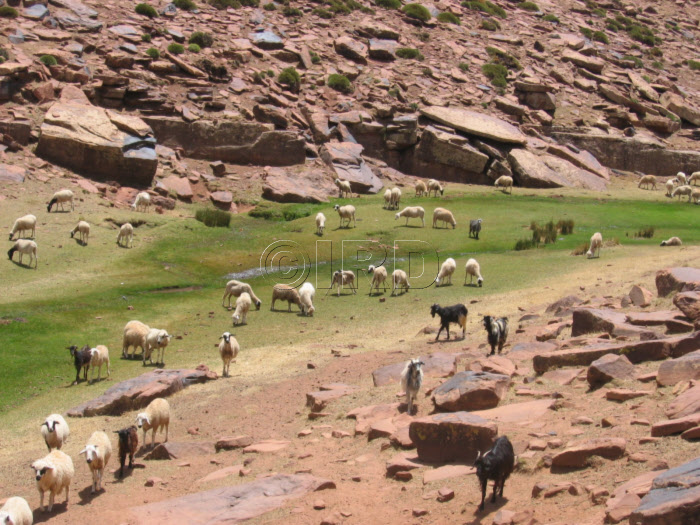 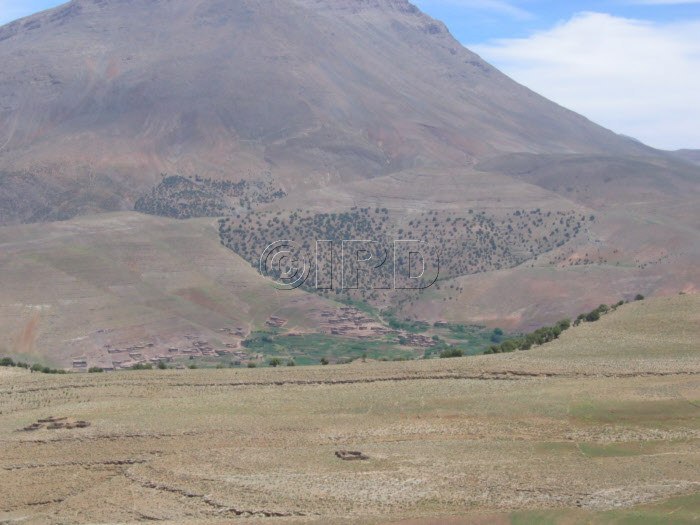 Agdal est menacé de disparition
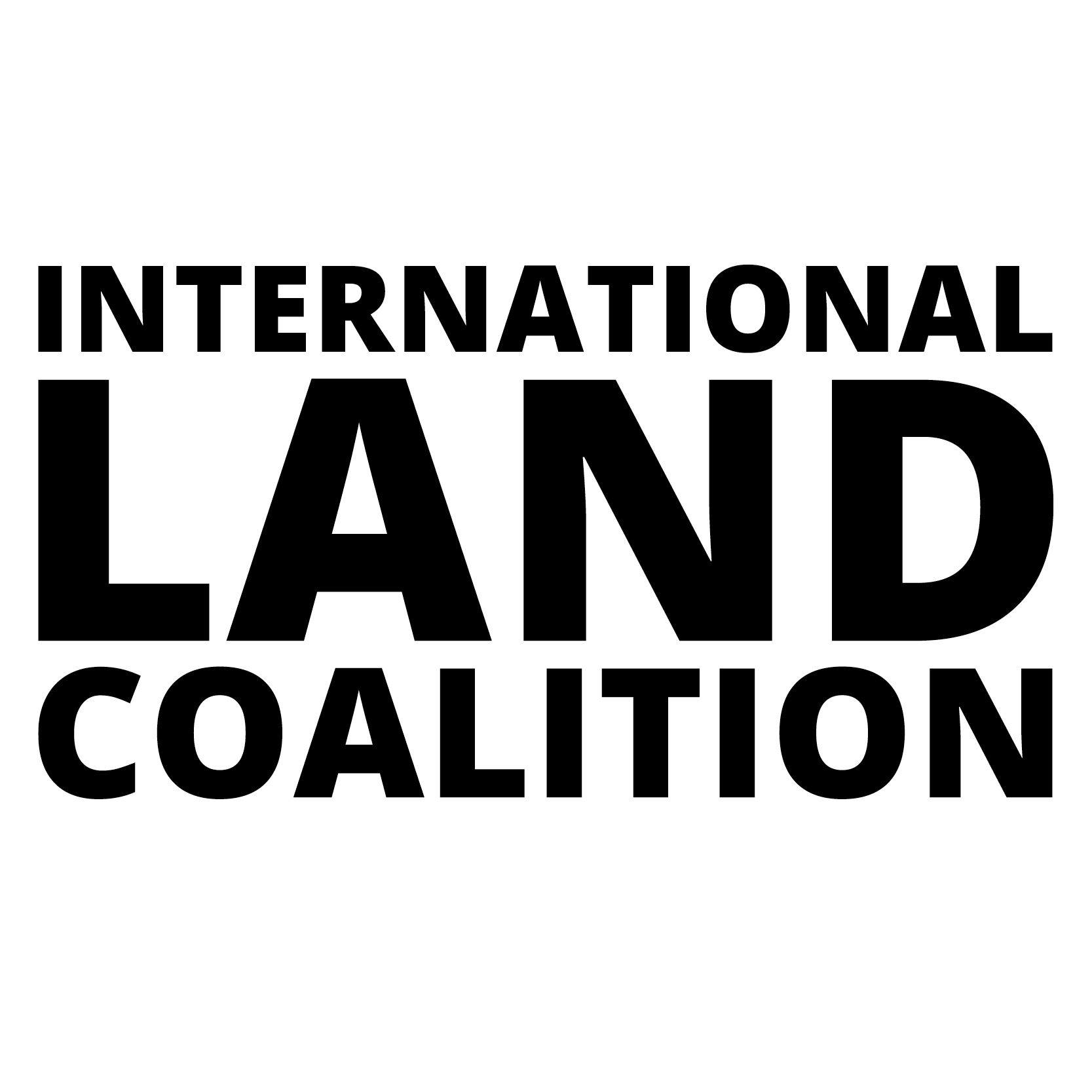 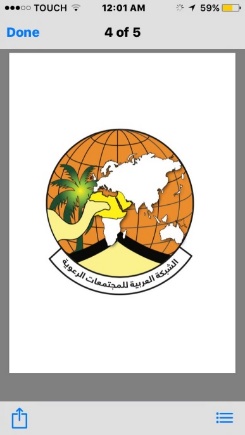 Problèmes écologiques (surpâturage, érosion, déforestation, changement climatique…)   
Problèmes sociaux, (Croissance démographie , migrations et exode rural…)   
Problèmes politiques, Projet de développement, Tutelle de l’Autorité, Monopole du forestier,  Non reconnaissance légale  des lois coutumières
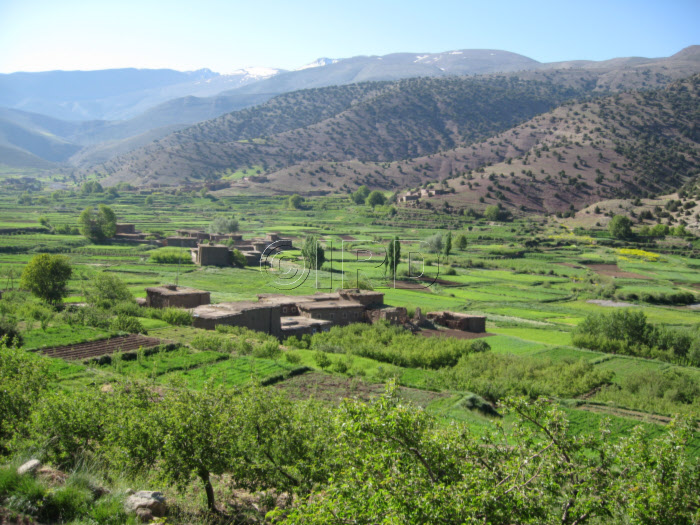 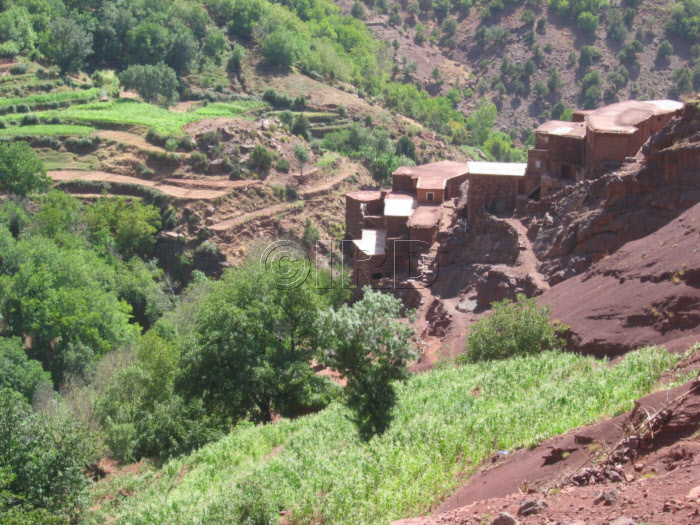 Soutien urgent des Agdals
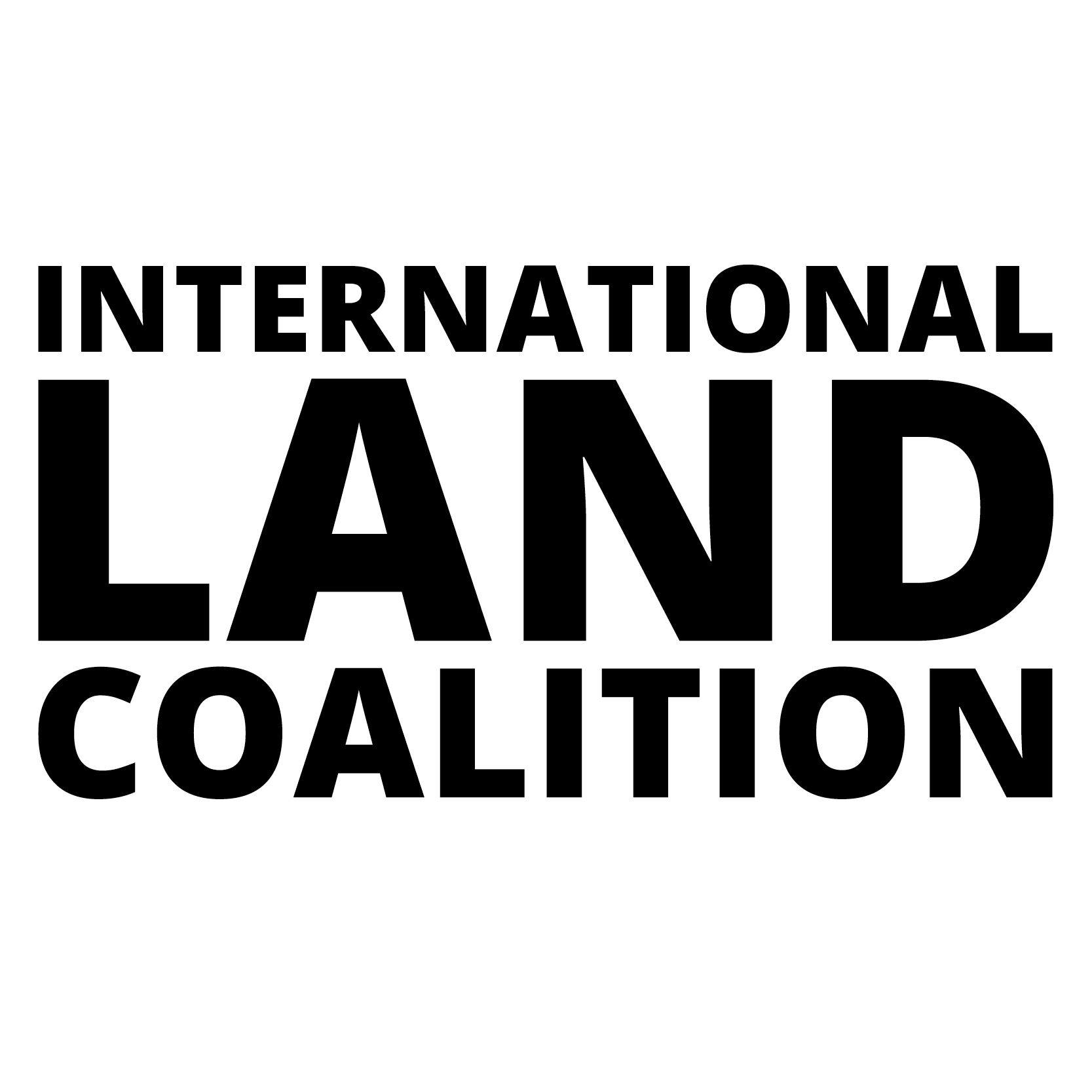 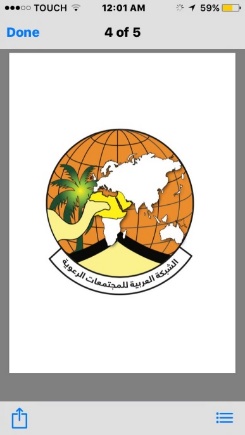 Maintient de ces pratiques durables 
Donner les Outils de gestion modernes aux communautés pastorales locales 
Reconnaitre les règles coutumières par des lois modernes
Remplacer les Communautés éthiques dont les règles tendent à disparaitre par des Associations ou coopératives avec des statuts règlementaires
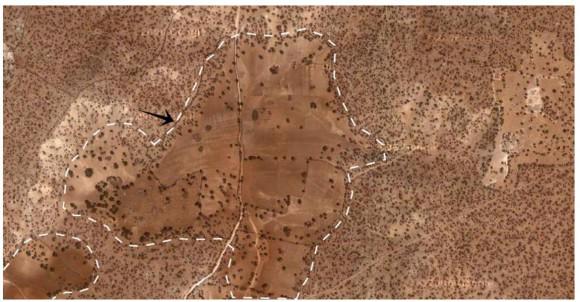 Agdal mis en culture
Merci Pour Votre Attention
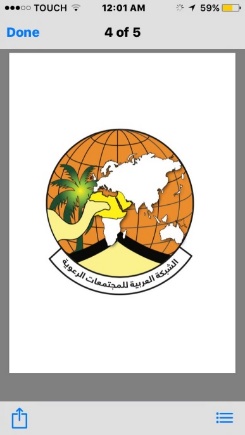 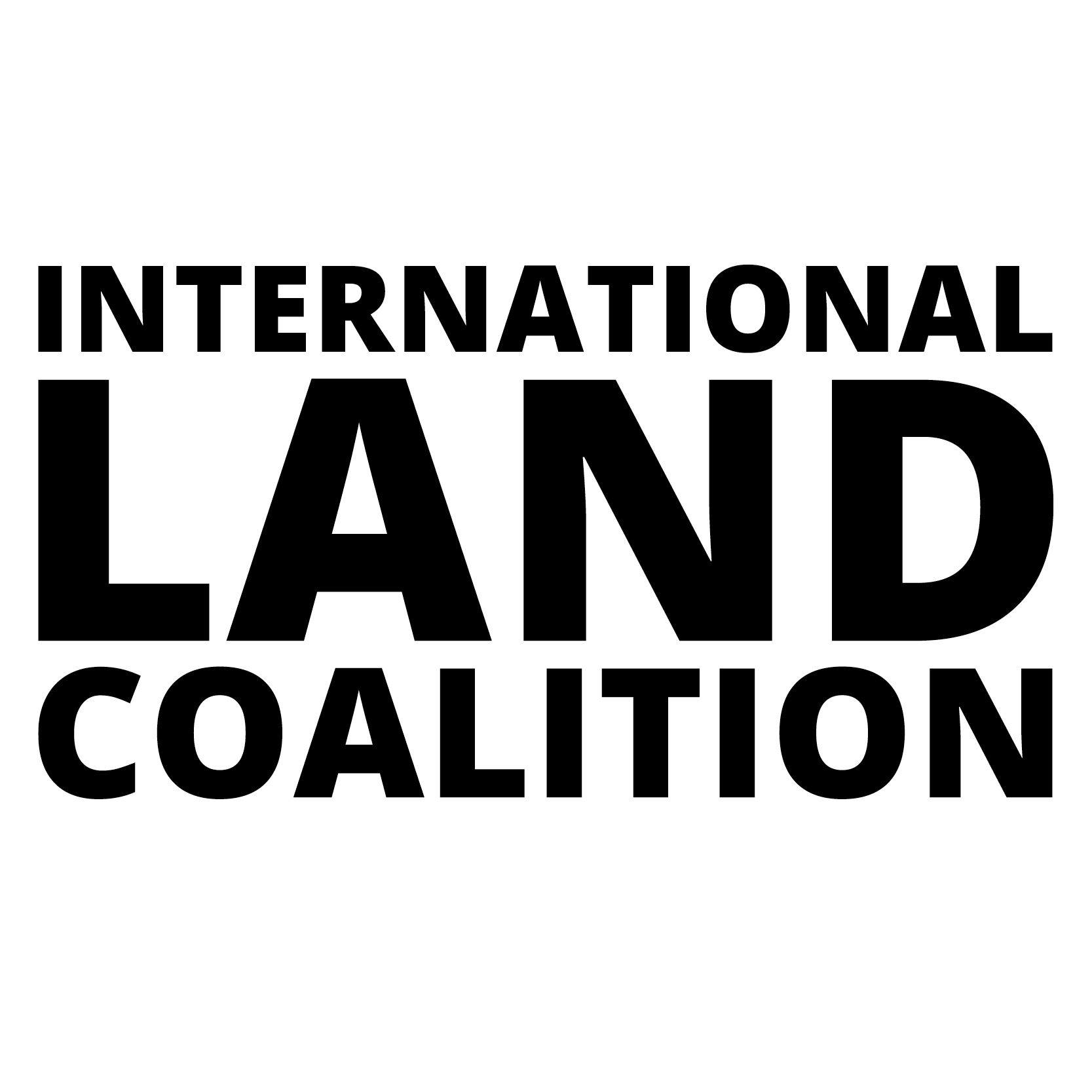 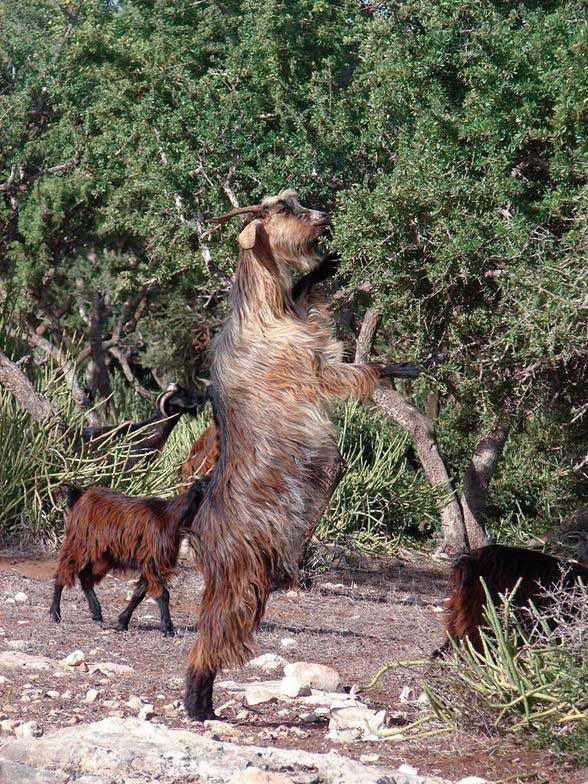